LES CREPES
1
Découpe les étiquettes et place les dans la bonne colonne:
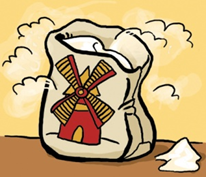 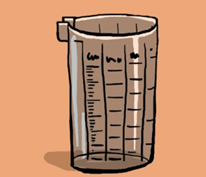 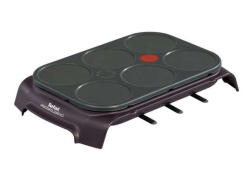 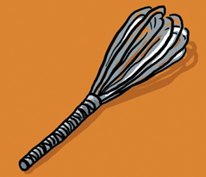 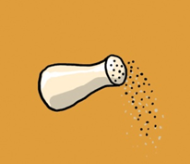 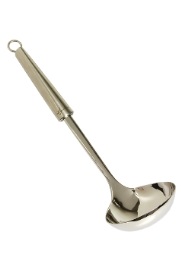 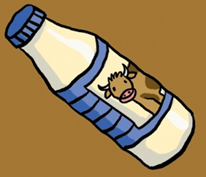 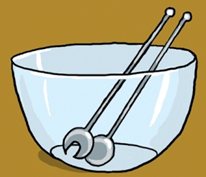 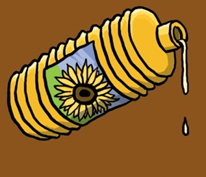 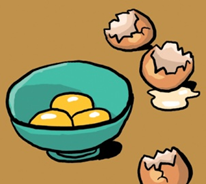 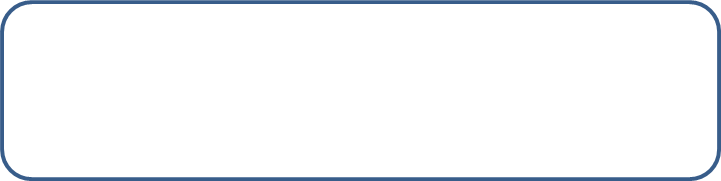 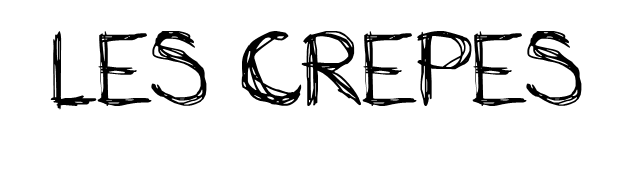 2
Découpe et range dans l’ordre pour faire la recette des crêpes:
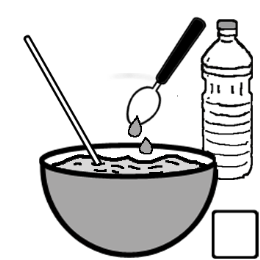 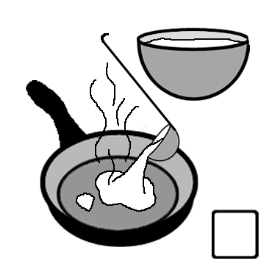 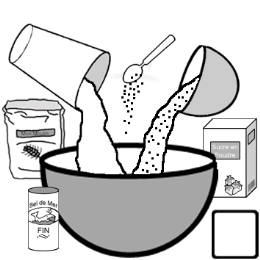 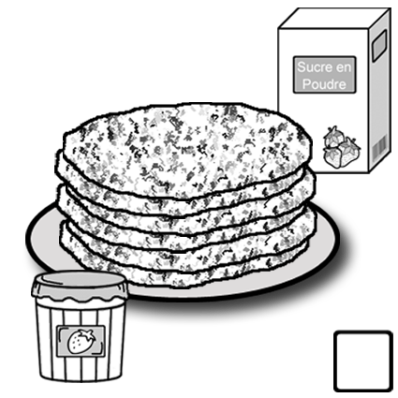 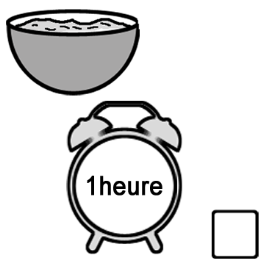 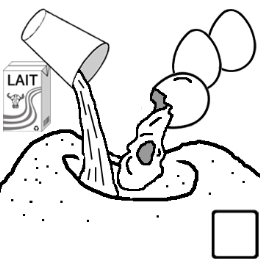 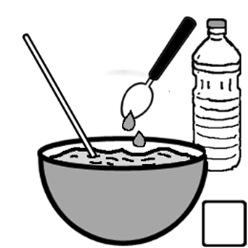 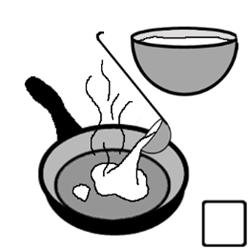 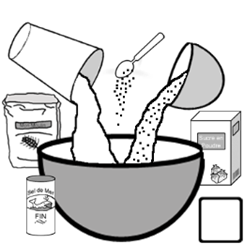 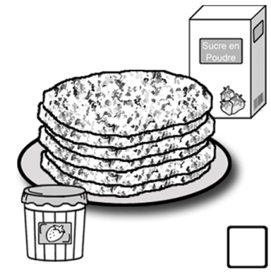 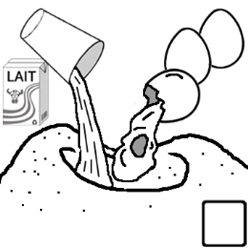 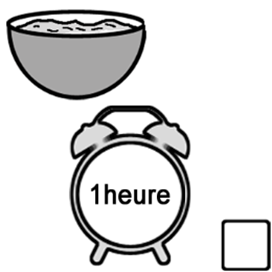